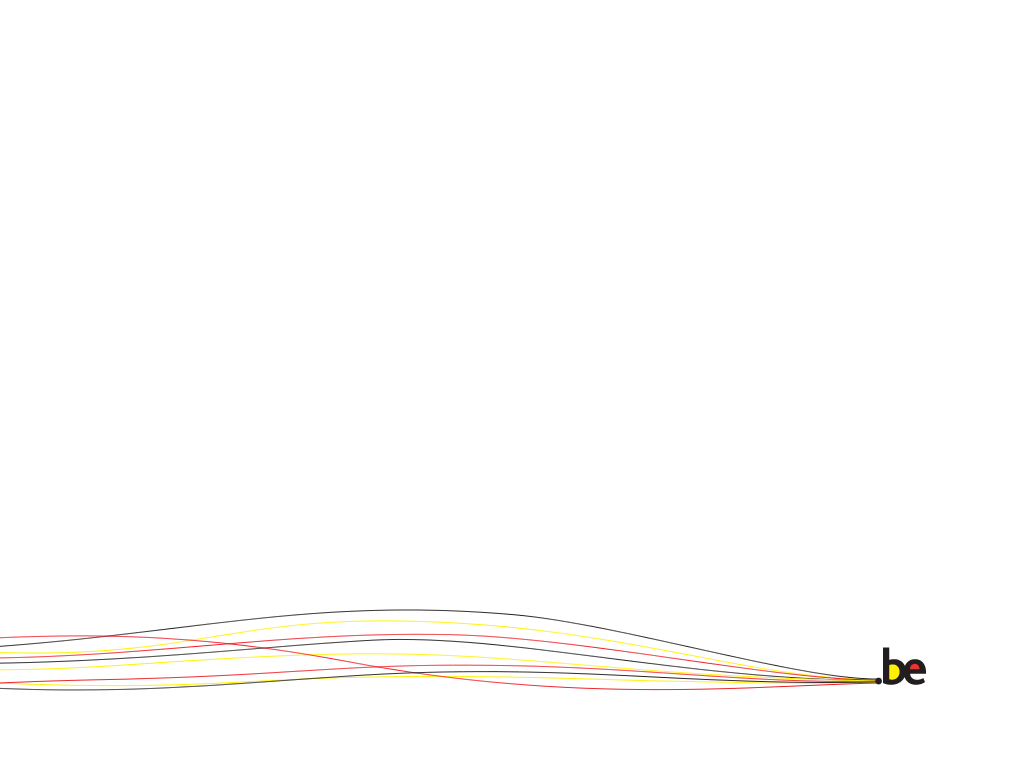 Opvang asielzoekers: een menselijk en daadkrachtig beleid
04/09/2015
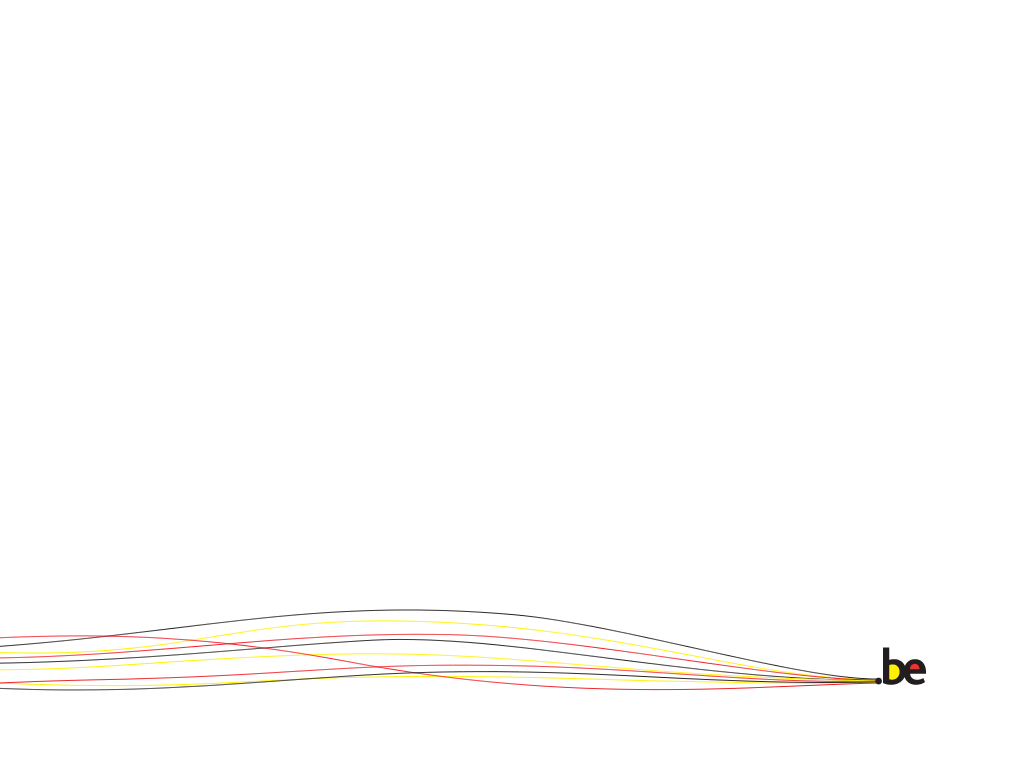 Een ongeziene uitdaging voor Europa en België
Juli: 2 975 aanvragen
Augustus: 4 630 
	2 130 Irakezen
	917 Syriërs
	429 Afghanen
	212 Somaliërs
2
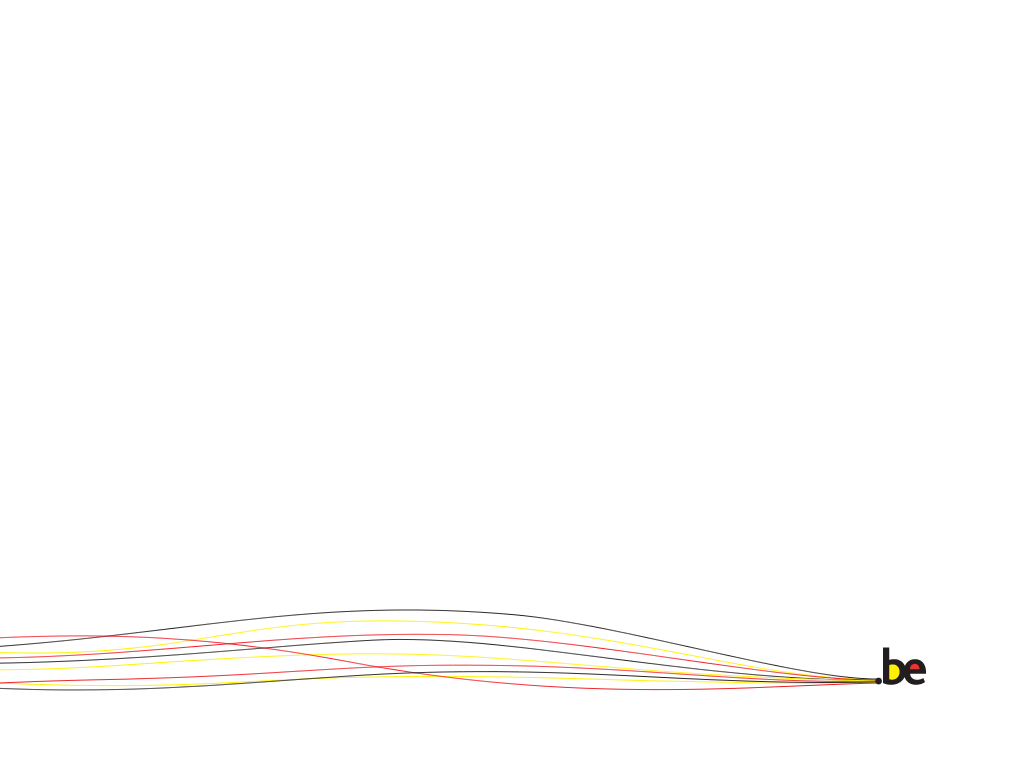 Wij ondernemen actie
4 Ministerraden (juli/augustus)
Invoering van een transversale taskforce/permanente monitoring
Nauw overleg met de lokale overheden
Samenwerking met de partners (Rode Kruis, NGO‘s etc.)
3
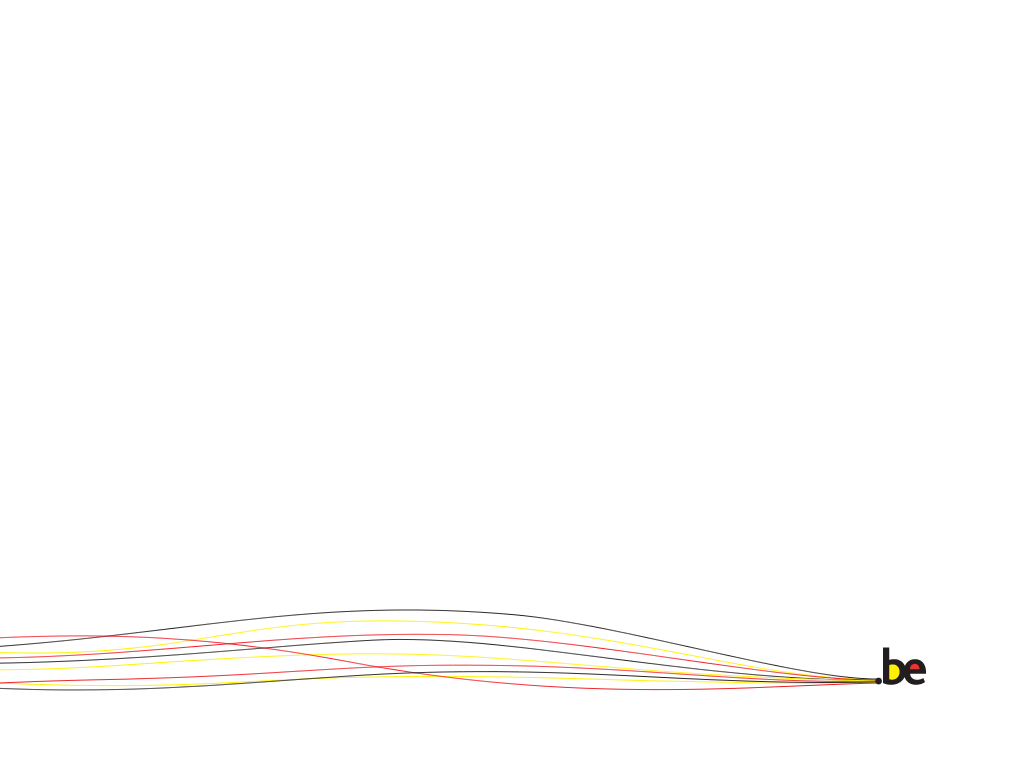 Opvang van de asielzoekers
2 070 plaatsen overbruggingscapaciteit (15/07/2015)
2 756 bijkomende plaatsen (06/08/2015)
900 plaatsen via 150 mobiele eenheden van Defensie (14/08/2015)
3 000 extra plaatsen via traditioneel netwerk (28/08/2015)
1 600 plaatsen lokale initiatieven (28/08/2015)
2 000 noodplaatsen voor begin oktober (28/08/2015)
1 600 plaatsen met de hulp van AZG (28/08/2015)
10 000 plaatsen: lancering overheidsopdracht via externe partners tegen 2016 (28/08/2015)

TOTAAL AANTAL PLAATSEN: 10,000

Aanwerving personeel bij de Dienst Vreemdelingenzaken 97 VTE‘s en bij het CGVS 120 VTE‘s (28/08/2015)
Oproep aan de lokale overheden en de OCMW‘s
4
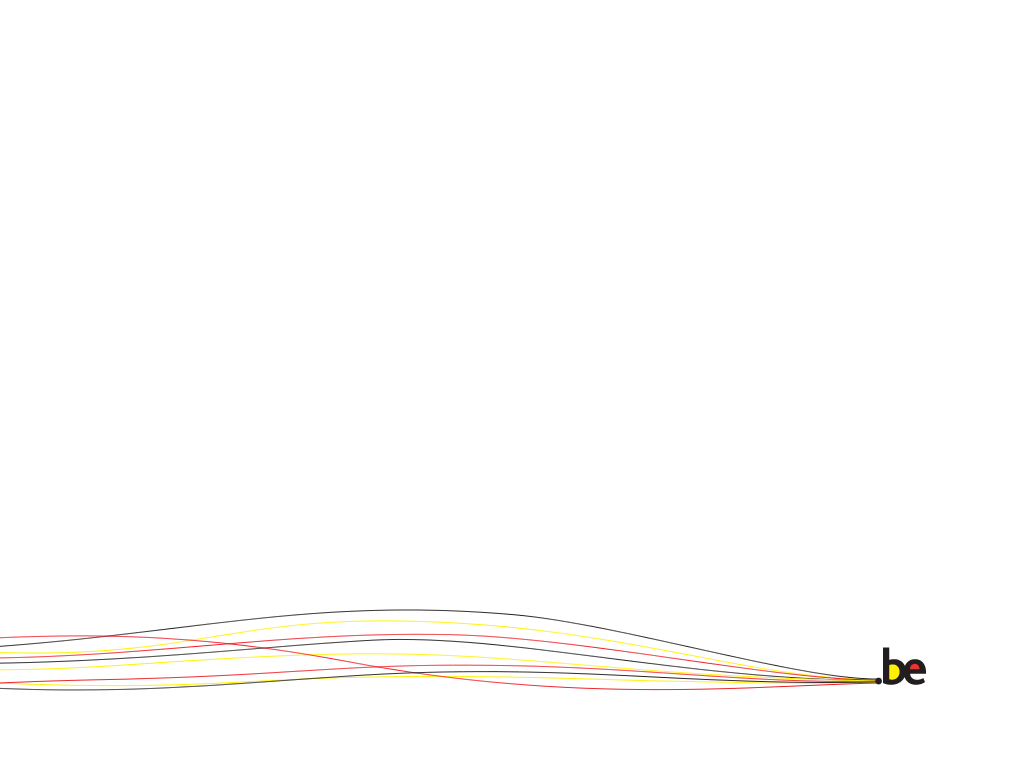 Bijkomende maatregelen op korte en middellange termijn
Omkadering van de wachttijd bij de DVZ
		Overleg Brussels Hoofdstedelijk Gewest
		Overlegcomité (16/09/2015)
		Regelmatig overleg stad Brussel
FOD Justitie: aanwerving 6 VTE‘s dienst Voogdij en & 14 VTE‘s Staatsveiligheid bovenop de 40 VTE‘s waartoe eind juli werd beslist 
Humanitaire hulp: 30 miljoen
5
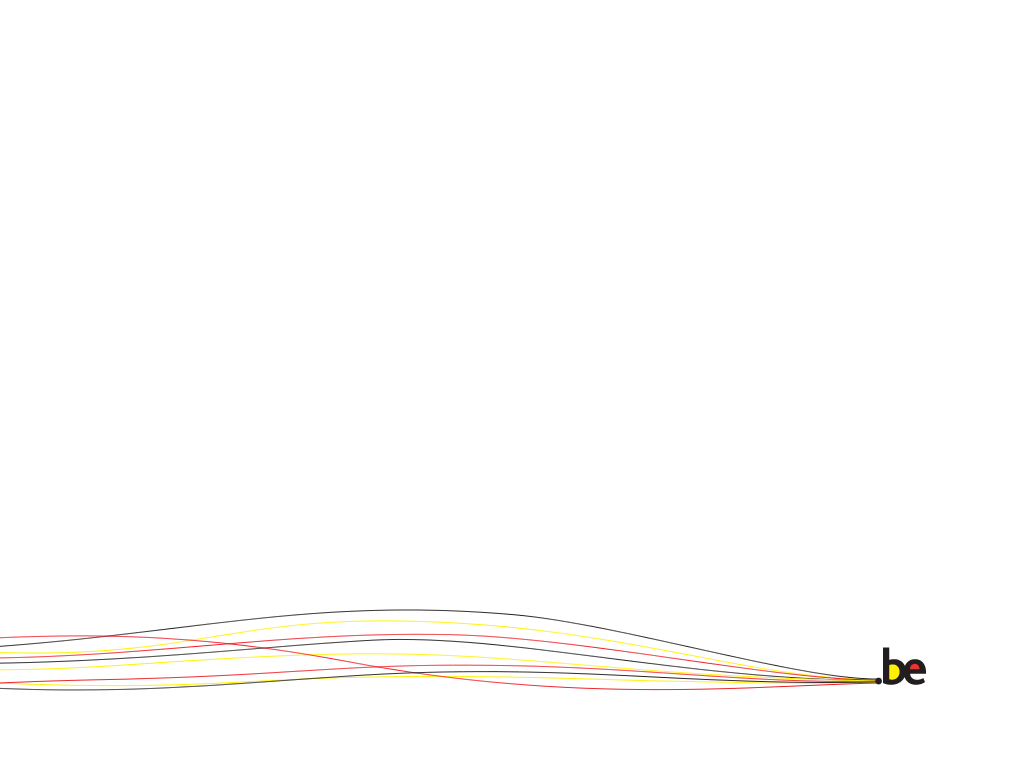 Bijkomende maatregelen op korte en middellange termijn
De gesloten centra versterken:

		- Personeel aanwerven (97 VTE‘s bij de DVZ) 
	- Effectieve terugkeer van uitgeprocedeerde 	asielzoekers
	- Daadkracht tegenover diegenen die niet aan de 	voorwaarden voldoen
6
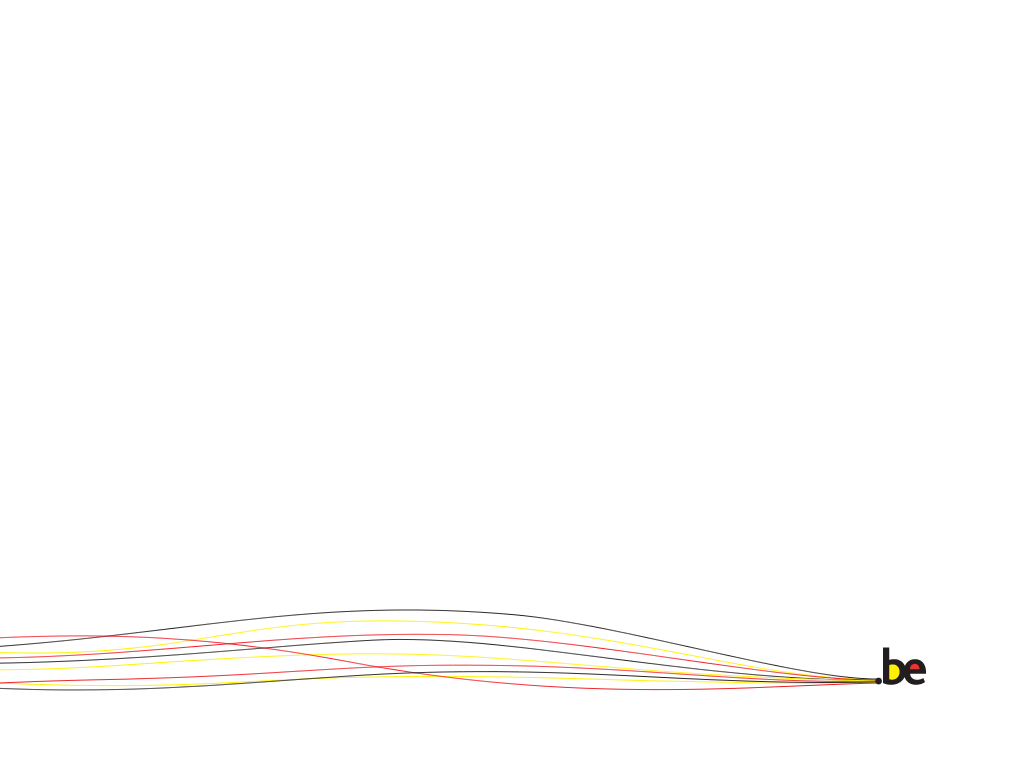 Bijkomende maatregelen op Europees niveau
14/09/2015: vergadering van de ministers van Binnenlandse Zaken en de ministers belast met asiel en migratie

15 & 16/10/2015: Europese Raad

Lijst van veilige landen
Verplicht verdelingsmechanisme, rekening houdend met de gerealiseerde inspanningen
Bescherming in het land van herkomst (politiek/diplomatiek/militair)
Ontwikkelingssamenwerking en humanitaire hulp
7
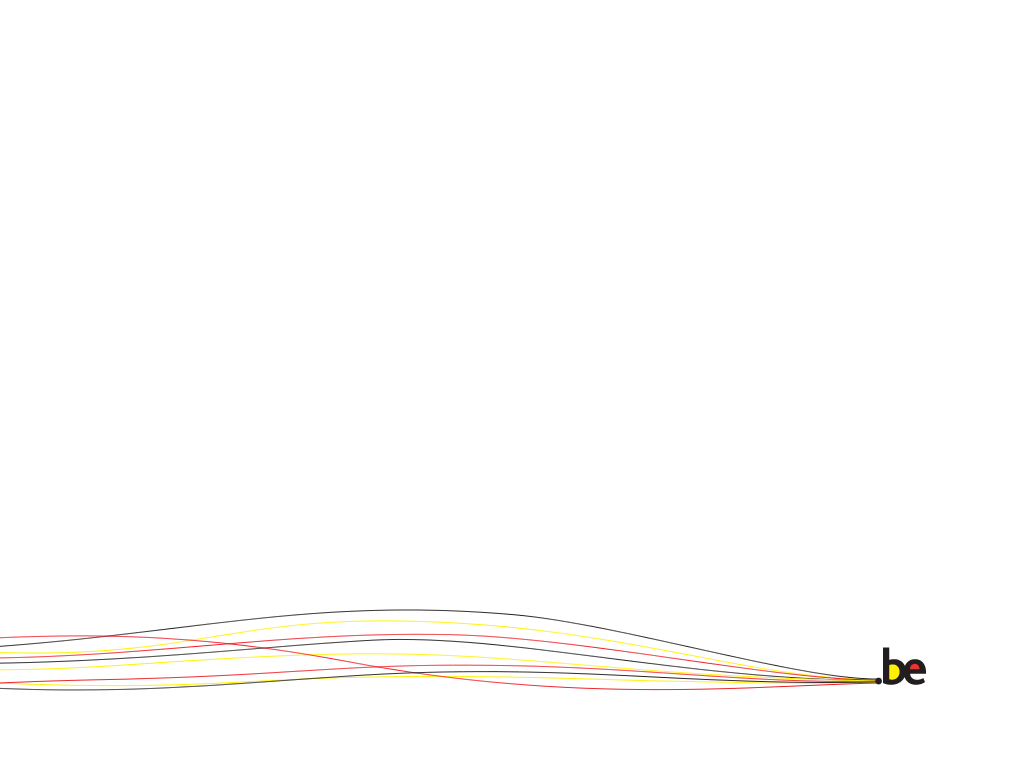 Opvang asielzoekers: een menselijk en daadkrachtig beleid
04/09/2015